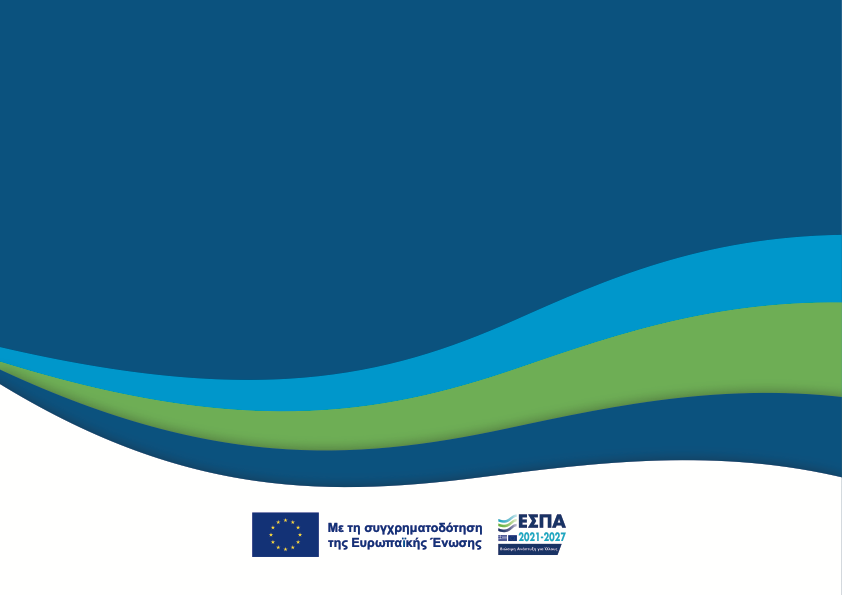 1η συνεδρίαση Επιτροπής Παρακολούθησης 
ΠεΠ «ΙΟΝΙΑ ΝΗΣΙΑ» 2021-2027
ΕισήγησηΘέμα 3ο:Έγκριση  Μεθοδολογίας αξιολόγησης και  κριτηρίων επιλογής πράξεων στο πλαίσιο του Προγράμματος «Ιόνια Νησιά» 2021-2027
Ειδική Υπηρεσία Διαχείρισης Προγράμματος «Ιόνια Νησιά»
ΝΟΕΜΒΡΙΟΣ 2022
Θεσμικό πλαίσιο που διέπει την επιλογή και έγκριση πράξεων
(ΕΕ) 2021/1060 Άρθρο 73 Επιλογή πράξεων
 η ΔΑ καταρτίζει και εφαρμόζει κριτήρια και διαδικασίες: 
που δεν εισάγουν διακρίσεις
είναι διαφανή 
εξασφαλίζουν την προσβασιμότητα 
διασφαλίζουν την ισότητα των φύλων
λαμβάνουν υπόψη τον Χάρτη των Θεμελιωδών Δικαιωμάτων της Ευρωπαϊκής Ένωσης, την αρχή της βιώσιμης ανάπτυξης και 
την ενωσιακή πολιτική στον τομέα του περιβάλλοντος
(ΕΕ) 2021/1060 Άρθρο 63 Επιλεξιμότητα
Ενσωμάτωση στην Ελληνική Νομοθεσία (Ν 4914/2022): 
άρθρο 36 «Ένταξη πράξεων στα Προγράμματα»
άρθρο 40 «Θέματα επιλεξιμότητας δαπανών στα Προγράμματα» 
άρθρο 51 «Σύγκρουση συμφερόντων», Το στέλεχος ΔΑ ή οι εξωτερικοί αξιολογητές, πριν διενεργήσουν την αξιολόγηση μιας πρότασης, οφείλουν να επιβεβαιώσουν σε σχετικό πεδίο στο ΟΠΣ ότι δεν υφίσταται σύγκρουση συμφερόντων κατά την άσκηση της αρμοδιότητας της αξιολόγησης της εν λόγω πρότασης.
Βασικές Μεθοδολογίες Αξιολόγησης Συγχρηματοδοτούμενων Πράξεων
Άμεση Αξιολόγηση 
Αρχική και καταληκτική ημερομηνία υποβολής στην Πρόσκληση. 
Άμεση αξιολόγηση- Ένταξη ή Απόρριψη .
συνέχεια αξιολόγησης με τη σειρά της ημερομηνίας και ώρας της ηλεκτρονικής υποβολής τους στο ΟΠΣ, μέχρι εξάντλησης προϋπολογισμού η αξιολόγησης όλων των προτάσεων.
Ενημέρωση για εξάντληση Π/Υ Πρόσκλησης στο site της ΕΥΔ. 
Συγκριτική Αξιολόγηση 
Αρχική και καταληκτική ημερομηνία υποβολής στην Πρόσκληση. 
Έναρξη της αξιολόγησης των προτάσεων μετά τη λήξη της προθεσμίας υποβολής
 Από τα κριτήρια τα οποία βαθμολογούνται προκύπτει η συνολική βαθμολογία της κάθε πρότασης, βάσει της οποίας θα καθοριστεί η σειρά κατάταξης των προτάσεων. 
Οι προτάσεις που επιλέγονται για χρηματοδότηση (μέχρι να εξαντληθεί ο διαθέσιμος προϋπολογισμός της πρόσκλησης) είναι εκείνες με τις υψηλότερες βαθμολογίες.
Επιλογή μεθοδολογίας αξιολόγησης
Η άμεση αξιολόγηση: ταχύτερη, και επιτρέπει στους δικαιούχους που διαθέτουν ετοιμότητα υποβολής προτάσεων να χρηματοδοτηθούν χωρίς σημαντικές καθυστερήσεις, αφού κάθε πρόταση αξιολογείται μόλις υποβληθεί. 
Η συγκριτική αξιολόγηση: πλεονεκτεί στην τεκμηρίωση της επιλογής των πλέον κατάλληλων πράξεων, αφού επιλέγονται τελικά οι προτάσεις με τη μεγαλύτερη συνολική βαθμολογία. 
Για την επιλογή συνεκτιμώνται παράμετροι που συσχετίζονται με τα ειδικότερα χαρακτηριστικά των δράσεων που συμπεριλαμβάνονται σε κάθε πρόσκληση. Ενδεικτικά αναφέρονται: 
το πλήθος και οι αρμοδιότητες των δυνητικών δικαιούχων (αποκλειστικός δικαιούχος  άμεση, πλήθος δικαιούχων  συγκριτική)
το φυσικό αντικείμενο των πράξεων (πράξεις που συνδέονται με ανελαστικές υποχρεώσεις και αναφέρονται σαφώς στην Πρόσκληση (άμεση),ομοειδείς πράξεις (συγκριτική),  
το ύψος του διαθέσιμου προϋπολογισμού (εφόσον οι πόροι που θα διατεθούν μέσω της πρόσκλησης εκτιμάται ότι επαρκούν για τη χρηματοδότηση των προτάσεων που τελικά θα υποβληθούν, άμεση. Αν ο Π/Υ δεν καλύπτει  το σύνολο των αναγκών, συγκριτική.  
Τμηματοποιημένα έργα ή Έργα στρατηγικής σημασίας(άμεση αξιολόγηση)
Κριτήρια Αξιολόγησης Συγχρηματοδοτούμενων Πράξεων
Η διαδικασία αξιολόγησης των προς χρηματοδότηση πράξεων διενεργείται σε δύο στάδια:
 ΣΤΑΔΙΟ Α΄: Έλεγχος πληρότητας και επιλεξιμότητας πρότασης
Εξασφαλίζει  τις ελάχιστες προϋποθέσεις που προβλέπονται στο κανονιστικό πλαίσιο και στην Πρόσκληση, προκειμένου η πρόταση να προχωρήσει στο Στάδιο Β΄ της αξιολόγησης
Αρχικός έλεγχος συμβατότητας και επιλεξιμότητας της πρότασης από το ΟΠΣ.
(1.Η ημερομηνία υποβολής της πρότασης   2.Ο Π/Υ της πρότασης είναι εντός ορίων    3.Το τεχνικό δελτίο είναι πλήρως συμπληρωμένο    4.Η περίοδος υλοποίησης της προτεινόμενης πράξης είναι εντός της περιόδου επιλεξιμότητας των δαπανών  5. Βεβαίωση μη ολοκλήρωση του φυσικού αντικειμένου της προτεινόμενης πράξης  6.Βεβαίωση ότι η προτεινόμενη πράξη δεν περιλαμβάνει δραστηριότητες οι οποίες αποτελούσαν τμήμα πράξης που υπόκειται σε μετεγκατάσταση    7.Βεβαίωση περί μη διπλής χρηματοδότησης.) 
Σημεία ελέγχου πληρότητας 
• Εάν ο φορέας που υποβάλλει την πρόταση εμπίπτει στις κατηγορίες δυνητικών δικαιούχων της Πρόσκληση. 
• Η τυπική πληρότητα της υποβαλλόμενης πρότασης. Εξετάζεται αν, για την υποβολή της πρότασης, ακολουθήθηκε η προβλεπόμενη διαδικασία και έχουν επισυναφθεί όλα τα συνοδευτικά έγγραφα σύμφωνα με την Πρόσκληση. 
• Εάν η πράξη εμπίπτει στο στόχο πολιτικής, στην προτεραιότητα, στους ειδικούς στόχους, στα πεδία παρέμβασης, καθώς και στους τύπους των δράσεων και στους όρους της εκάστοτε πρόσκλησης. 
• Εάν υποβάλλονται αποφάσεις των αρμόδιων ή και συλλογικών οργάνων αν απαιτείται
Μια πράξη πρέπει να λάβει θετική αξιολόγηση (ΝΑΙ) σε όλα τα κριτήρια ώστε να προχωρήσει στο ΣΤΑΔΙΟ Β της αξιολόγησης
Κριτήρια Αξιολόγησης Συγχρηματοδοτούμενων Πράξεων
Στάδιο Β΄ διενεργείται η αξιολόγηση των προτάσεων σύμφωνα με τα κριτήρια επιλογής πράξεων τα οποία διακρίνονται σε τέσσερις βασικές ομάδες: 
1η Ομάδα Κριτηρίων: Εμπλεκόμενοι φορείς και πληρότητα περιεχομένου της πρότασης 
Αρμοδιότητα του δικαιούχου να υλοποιήσει την πράξη (ΦΕΚ κ.λ.π. από την καρτέλα φορέα στο ΟΠΣ) 
Αρμοδιότητα του φορέα λειτουργίας και συντήρησης (ομοίως)
Πληρότητα και σαφήνεια του φυσικού αντικειμένου της πράξης 
Ρεαλιστικότητα του προϋπολογισμού 
Ρεαλιστικότητα του χρονοδιαγράμματος 
Τα κριτήρια μπορεί να είναι είτε δυαδικά (ναι/όχι) ή δυαδικά με αντιστοίχιση ποσοτικών τιμών ή βαθμολογούμενα.
Κριτήρια Αξιολόγησης Συγχρηματοδοτούμενων Πράξεων
2η Ομάδα Κριτηρίων: Τήρηση θεσμικού πλαισίου και ενσωμάτωση οριζόντιων πολιτικών 
Τήρηση θεσμικού πλαισίου ως προς τις δημόσιες συμβάσεις έργων, μελετών, προμηθειών και υπηρεσιών (Για  “phasing” πράξεις δεν απαιτείται εκ νέου έλεγχος της διαδικασίας συμβασιοποίησης.)
 Τήρηση θεσμικού πλαισίου πλην δημοσίων συμβάσεων. 
Συμβατότητα της πράξης με τους κανόνες του ανταγωνισμού και των κρατικών ενισχύσεων (Παράρτημα ΙΙΙ)
Αειφόρος ανάπτυξη (Σε σχέση με τη ΣΜΠΕ του προγράμματος)
Ενίσχυση της κλιματικής ανθεκτικότητας (σε έργα υποδομής με αναμενόμενη διάρκεια ζωής τουλάχιστον 5 ετών)
Προάσπιση και προαγωγή της ισότητας μεταξύ ανδρών και γυναικών 
Αποτροπή κάθε διάκρισης λόγω φύλου, φυλετικής ή εθνοτικής καταγωγής, θρησκείας ή πεποιθήσεων, αναπηρίας, ηλικίας ή γενετήσιου προσανατολισμού
Εξασφάλιση της προσβασιμότητας των ατόμων με αναπηρία (Παράρτημα ΙΙ).Αν έχει αρχίσει η πράξη χωρίς πρόβλεψη για ΑμεΑ και προβλέπεται ο δικαιούχος θα πρέπει να μεριμνήσει με δικά του έξοδα.
Τα κριτήρια είναι δυαδικά (ναι/όχι)
Κριτήρια Αξιολόγησης Συγχρηματοδοτούμενων Πράξεων
3η Ομάδα Κριτηρίων: Σκοπιμότητα πράξης
Αναγκαιότητα υλοποίησης της πράξης (τεκμηρίωση για την αναγκαιότητα υλοποίησης της πράξης και ο τρόπος με τον οποίο η προτεινόμενη πράξη συμβάλλει στην αντιμετώπιση της ανάγκης ή του προβλήματος που έχει εντοπιστεί)
Αποτελεσματικότητα (συμβολή της πράξης στην επίτευξη των στόχων που έχουν τεθεί σε επίπεδο δεικτών Πν= (δείκτης εκροής της πράξης) / (δείκτης εκροής Πρόσκλησης)
Αποδοτικότητα (Πν= (δείκτης εκροής πράξης / δείκτης εκροής Πρόσκλησης) προς (Π/Υ πράξης / Π/Υ Πρόσκλησης) 
Βιωσιμότητα, λειτουργικότητα, αξιοποίηση(Παράρτημα Ι)
Καινοτομία (όπου εφαρμόζεται)
Τα κριτήρια αυτό είναι δυαδικά ή δυαδικά με αντιστοίχιση σε ποσοτικές τιμές ή βαθμολογούμενα.
Κριτήρια Αξιολόγησης Συγχρηματοδοτούμενων Πράξεων
4η Ομάδα Κριτηρίων: Ωριμότητα
Στάδιο εξέλιξης των απαιτούμενων ενεργειών ωρίμανσης της πράξης (Εξετάζεται ο βαθμός ωριμότητας της πράξης από την άποψη της εξέλιξης των απαιτούμενων ενεργειών προετοιμασίας (μελέτες, έρευνες, εγκρίσεις μελετών, τεύχη δημοπράτησης, κ.λπ.) για την έναρξη της υλοποίησής της).
Βαθμός προόδου διοικητικών ή άλλων ενεργειών Εξετάζεται ο βαθμός προόδου συγκεκριμένων διοικητικών ή άλλων ενεργειών, πέραν αυτών που εξετάζονται στο πλαίσιο του ανωτέρω κριτηρίου, οι οποίες είναι απαραίτητες για την υλοποίηση της προτεινόμενης πράξης (πχ διαδικασία απόκτησης γης, αδειοδοτήσεις, εγκρίσεις από συμβούλια κ.λπ.).
Τα κριτήρια αυτό είναι δυαδικά με αντιστοίχιση σε ποσοτικές τιμές ή βαθμολογούμενα.
Μεθοδολογία Αξιολόγησης Εξειδικευμένων Δράσεων
ΕΤΠΑ (3 εξειδικευμένες δράσεις)
1.Δημιουργία δομής για την υποστήριξη του περιφερειακού συστήματος έξυπνης εξειδίκευσης & της καινοτομίας στην Π.Ι.Ν. ( Π/Υ: 1.000.000,0€). συγκεκριμένος δυνητικός δικαιούχος λόγω θεσμικής αποκλειστικής αρμοδιότητας 
2.Δημιουργία Εκκολαπτηρίου καινοτόμων επιχειρήσεων στην Π.Ι.Ν. (συνολικού Π/Υ δημόσιας δαπάνης: 1.000.000,0€). συγκεκριμένος δυνητικός δικαιούχος. 
3.Ψηφιακή Εφαρμογή για την υποστήριξη της Διαχείρισης της Επισκεψιμότητας στην Πόλη της Κέρκυρας (συνολικού Π/Υ δημόσιας δαπάνης: 300.000,0€. συγκεκριμένος δυνητικός δικαιούχος. 
Προτείνεται για τις 3 δράσεις η μεθοδολογία άμεσης αξιολόγησης
Τα κριτήρια είναι δυαδικά με αντιστοίχιση σε ποσοτικές τιμές στις ομάδες «Σκοπιμότητα» και «Ωριμότητα».
Μεθοδολογία Αξιολόγησης Εξειδικευμένων Δράσεων
ΕΚΤ+ (9 εξειδικευμένες δράσεις  1 έως 5) 
1.Oλοκληρωμένες δράσεις ένταξης Υπηκόων τρίτων χωρών Π.Ι.Ν. στην αγορά εργασίας (συνολικού Π/Υ δημόσιας δαπάνης 640.000,0€). συγκεκριμένος δυνητικός δικαιούχος λόγω θεσμικής αποκλειστικής αρμοδιότητας 
2. Προώθηση και υποστήριξη παιδιών για την ένταξή τους στην προσχολική εκπαίδευση καθώς και για τη πρόσβαση παιδιών σχολικής ηλικίας, εφήβων και ατόμων με αναπηρία, σε υπηρεσίες δημιουργικής απασχόλησης στην Π.Ι.Ν. (συνολικού Π/Υ δημόσιας δαπάνης: 12.420.000,0€). συγκεκριμένος δυνητικός δικαιούχος (ΦΕΚ). 
3.Κέντρα Κοινότητας Π.Ι.Ν. με συνέχιση λειτουργίας (5 δομές συνολικού Π/Υ δημόσιας δαπάνης:2.900.000,0€). δομές με συνεχιζόμενη λειτουργία κατά την π.π. 2021-2027 
4.Δομές Παροχής Αγαθών Π.Ι.Ν. με συνέχιση λειτουργίας (8 δομές συνολικού Π/Υ δημόσιας δαπάνης:3.500.000,0€). δομές με συνεχιζόμενη λειτουργία κατά την π.π. 2021-2027 
5.Κέντρα Διημέρευσης – Ημερήσιας Φροντίδας ΑμεΑ (ΚΔΗΦ) Π.Ι.Ν. με συνέχιση λειτουργίας (2 δομές συνολικού Π/Υ δημόσιας δαπάνης:2.300.000,0€). δομές με συνεχιζόμενη λειτουργία κατά την π.π. 2021-2027
Μεθοδολογία Αξιολόγησης Εξειδικευμένων Δράσεων
ΕΚΤ+ (9 εξειδικευμένες δράσεις  6 έως 9) 
6.Κέντρα Ημερήσιας Φροντίδας Ηλικιωμένων (ΚΗΦΗ) Π.Ι.Ν. με συνέχιση λειτουργίας (4 δομές συνολικού Π/Υ δημόσιας δαπάνης:2.400.000,0€). δομές με συνεχιζόμενη λειτουργία κατά την π.π. 2021-2027 
7.Στέγες Υποστηριζόμενης Διαβίωσης (ΣΥΔ ΑμεΑ) Π.Ι.Ν. με συνέχιση λειτουργίας (1 δομή συνολικού Π/Υ δημόσιας δαπάνης: 900.000,0€). δομή με συνεχιζόμενη λειτουργία κατά την π.π. 2021-2027 
8.Δομή Φιλοξενίας Αστέγων στην Π.Ι.Ν. με συνέχιση λειτουργίας (1 δομή συνολικού Π/Υ δημόσιας δαπάνης:1.300.000,0€). δομή με συνεχιζόμενη λειτουργία κατά την π.π. 2021-2027 
9.Δομές καταπολέμησης της βίας κατά των γυναικών στην Π.Ι.Ν. με συνέχιση λειτουργίας (4 δομές συνολικού Π/Υ δημόσιας δαπάνης:2.500.000,0€). δομές με συνεχιζόμενη λειτουργία κατά την π.π. 2021-2027 
Επομένως, για όλες τις παραπάνω 9 αναφερόμενες Δράσεις ΕΚΤ+ προτείνεται η μεθοδολογία της άμεσης αξιολόγησης
Τα κριτήρια είναι δυαδικά με αντιστοίχιση σε ποσοτικές τιμές στις ομάδες «Σκοπιμότητα» και «Ωριμότητα»
ΕΙΣΗΓΟΥΜΑΣΤΕ
α. την έγκριση της μεθοδολογίας αξιολόγησης των προτεινόμενων δράσεων σύμφωνα με το Παράρτημα Α της εισήγησης
β. την έγκριση των κριτηρίων αξιολόγησης πράξεων σύμφωνα με το Παράρτημα Β της  εισήγησης. 
γ. την εξουσιοδότηση στην ΕΥΔ προγράμματος «Ιόνια Νησιά» να προβαίνει σε μικρές, ήσσονος σημασίας αλλαγές στην εξειδίκευση των κριτηρίων, προκειμένου αυτά να καθίστανται πιο σαφή και αποτελεσματικά. 
δ. την εξουσιοδότηση στην Πρόεδρο της ΕπΠα να πραγματοποιεί Γραπτή Διαδικασία για την έγκριση της μεθοδολογίας και των κριτηρίων αξιολόγησης για τις δράσεις του ΠεΠ που, σύμφωνα με τον Πίνακα Προσκλήσεων, θα ενεργοποιηθούν το επόμενο διάστημα και μέχρι την επόμενη συνεδρίασή της.
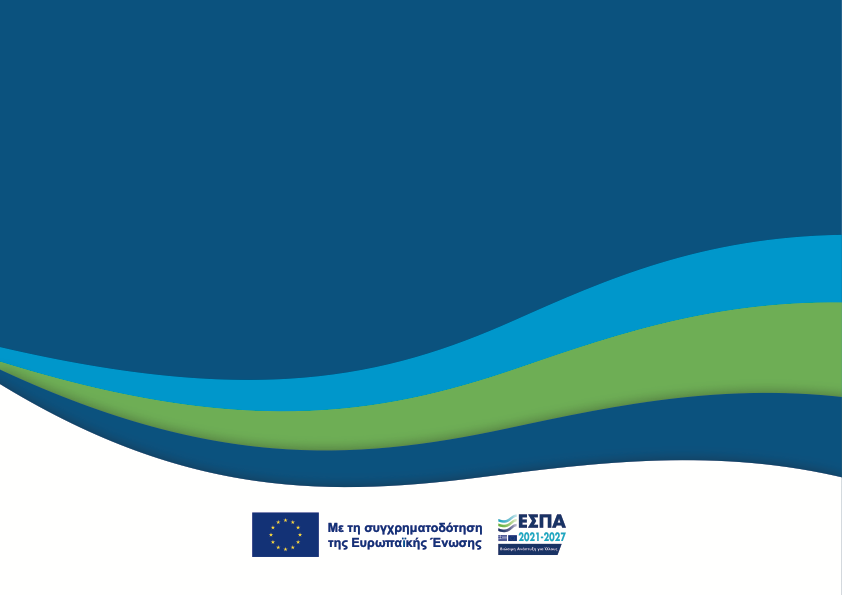 Ευχαριστούμε για την προσοχή σας!
Ειδική Υπηρεσία Διαχείρισης Προγράμματος «Ιόνια Νησιά»

ΓΙΩΡΓΟΣ ΦΕΛΟΥΚΑΣ 
ΣΤΕΛΕΧΟΣ ΜΟΝΑΔΑΣ Α’ ΕΥΔ ΠΙΝ